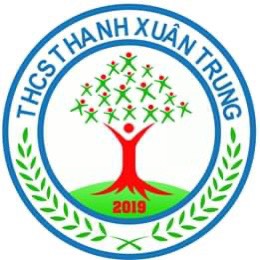 CHÀO MỪNG CÁC BẠN HỌC SINH LỚP 8A2
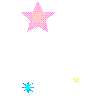 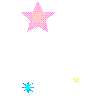 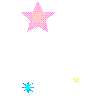 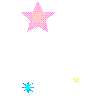 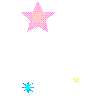 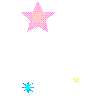 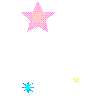 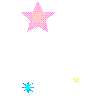 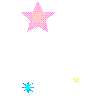 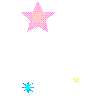 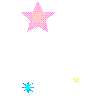 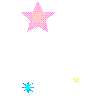 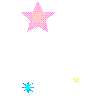 HỌC TRỰC TUYẾN
HÓA HỌC 8
Giáo viên: Trần Thị Phương Hảo
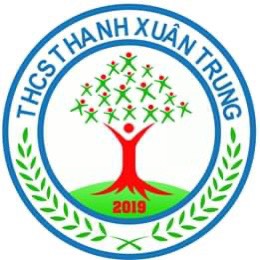 NỘI DUNG BÀI DẠY
      Chữa phiếu học tập từ 2/3 đến 8/3/2020.
     I.  Trắc nghiệm
    II. Bài tập tự luận
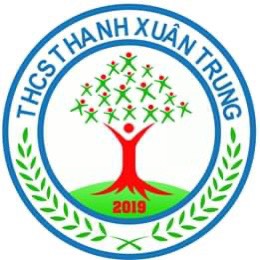 TRẮC NGHIỆM :
PHT 1
Câu 1: Nguyên tử S so với nguyên tử oxy là:
A. Nặng gấp 2 lần nguyên tử oxy     B. Nặng bằng nguyên tử oxy
C. Nhẹ hơn nguyên tử oxy ½ lần      D. Nặng gấp 4 lần nguyên tử oxy                   
Câu 2: Dãy chất nào sau đây gồm toàn là hợp chất?
A. CuO, O2, H2O, CO2.                                  B. N2, H2, O2, Cl2.
C. CaO, HCl, K3PO4, NH3.                            D. CO2, H2, BaCl2, CuO.
Câu 3: Công thức hóa học nào sau đây viết sai:
A. Fe2O3.                         B. FeO.                      C. KO2.           D. K2O.
Câu 4: Chất nào sau đây có phân tử khối bằng 32 đvC.
A.  O2                         B. Cl2                     C.   N2                 D. H2O
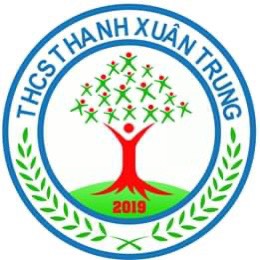 Câu 5:  Cấu tạo nguyên tử gồm:
A. Electron và hạt nhân                                   B. Proton và electron
C. Proton và nơtron                                         D. Electron và nơtron
Câu 6: Cho phương trình hóa học:   Al   +  Cl2      ...........   Chỗ trống đó là:
A. AlCl3.                   B. Al2Cl.            C. AlCl2.                  D. Al3Cl2
Câu 7: Nitơ trong công thức nào có hóa trị V:
A.  NH3                          B. NO            C.  NO2                  D.   N2O5
Câu 8: Dãy chất nào sau đây gồm toàn là đơn chất?
A. N2, H2, O2, Cl2.                                  B. CuO, O2, H2O, CO2.                                                    C. CaO, HCl, K3PO4, NH3.                   D. CO2, H2, BaCl2, CuO.
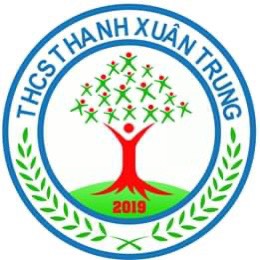 Câu 9: Khí nào sau đây nhẹ nhất trong các chất khí: 
 A. N2                            B.  CO2              C. H2                     D. SO2
Câu 10: Khí nào sau đây nặng hơn không khí?
A. CO2                     B. H2                     C. N2                     D. CH4
Câu 11: Khí A có tỉ khối đối với khí H2 là 32. Khối lượng mol của khí A là:
A. 34 gam             B. 64 gam             C. 16 gam                D. 32 gam
Câu 12: Khối lượng của 22, 4 lít khí H2 ở đ ktc là:
A. 1 gam                       B. 44,8 gam.           C. 0,2 gam.        D. 2 gam.
Câu 13: Cho phương trình hóa học:  Al   +  HCl     AlCl3  +    ..............   Chỗ trống đó là:
A. Cl2.                           B. H.                     C. H2.            D. O2
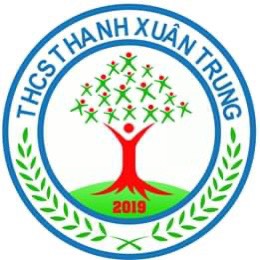 Câu 15: Thể tích của 16 gam khí O2 ở đktc là:
A. 22,4 lít                     B. 44,8 lít.               C. 11,2 lít          D. 16,8 lít
Câu 14: Công thức hóa học nào sau đây viết sai:

A.  n =
B. m  =
C.  m  =  n . M              D. M  =
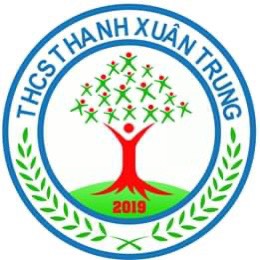 PHIẾU HỌC TẬP 2
Câu 1: Cho các khí sau: N2,H2,CO,SO2 , khí nào nặng hơn không khí ?
A.Khí N2             B.Khí H2		C.Khí CO		D.Khí SO2
Câu 2: Số mol của 0,56 gam khí nitơ là:
A.0,01 mol	B.0,02 mol	C.0,025 mol		D.0,1 mol
Câu 3: Cho phương trình: Cu + O2 --> CuO. Phương trình cân bằng đúng là:
A.   2Cu + O2  CuO			B. 2Cu + 2O2  4CuO
C.    Cu + O2  2CuO			D. 2Cu + O2  2CuO
Câu 4: 11 gam CO2 có thể tích là:
A.6,5 lít               B.44 lít	       	C.56,6 lít		D.5,6 lít
Câu 5: Số mol phân tử N2 có trong 280g Nitơ là:	
A.28 mol	B.10 mol	C.11 mol		D.12 mol
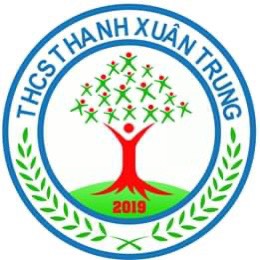 Câu 6: Tỉ khối của khí C đối với không khí là dC/KK < 1. Là khí nào trong các khí sau đây:
A. O2                    B. N2                     	C. CO2               D. H2S  
Câu 7:Khí oxi nặng hơn khí hydro:
A.4 lần			B.16 lần      C.32 lần	         D.8 lần
Câu 8: Muốn thu khí NH3 vào bình thì thu bằng cách:
A.Đặt úp ngược bình	                                          B.Đặt đứng bình	
C.Cách nào cũng được                                         D.Đặt nghiêng bình 
Câu 9: Tỉ khối của khí A đối với khí nitơ (N2) là 1,675 .Vậy khối lượng mol của khí A tương đương:
A. 45g		B. 46g		C.47g			D.48g
Câu 10: Thành phần phần trăm theo khối lượng của nguyên tố S trong hợp chất SO2 là:
A.50%		B.60%		C.20%		D.80%
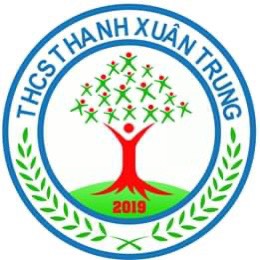 Câu 11: Đun nóng đường , đường chảy lỏng .Đây là hiện tượng:
A.vật lý			B.hóa học	C.sinh học	D.tự nhiên
Câu 12: “Chất biến đổi trong phản ứng là.........., còn chất mới sinh ra gọi là.........”
A.chất xúc tác – sản phẩm		                   B.chất tham gia – chất phản ứng
C.chất phản ứng – sản phẩm	                   D.chất xúc tác – chất tạo thành
Câu 13: Thể tích mol của chất khí là thể tích chiếm bởi N….. của khí đó. Từ thích hợp là:
A.nguyên tử		B.số mol	D.khối lượng	D.phân tử
Câu 14: Phát biểu nào sau đây là đúng ?
A.Thủy tinh nóng chảy thổi thành bình cầu là hiện tượng hóa học
B.Công thức hóa học của Fe(III) và O(II) là Fe3O2
C.Ở điều kiện tiêu chuẩn, 1 mol chất khí có thể tích là 22,4 lít
D. Nguyên tử cùng loại có cùng số proton và số nơtron trong hạt nhân
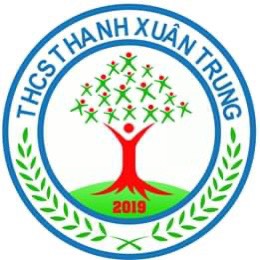 Câu 15: Trong các phương trình sau , phương trình nào cân bằng sai ?
A. 2Fe + 3Cl2  2FeCl3		B.2H2 + O2  2H2O
C. 2Al + 3O2  2Al2O3		D. Zn + 2HCl  ZnCl2 + H2
Câu 16: Cho sơ đồ phản ứng sau: Al + CuO  --> Al2O3 + Cu . Phương trình cân bằng đúng là:
A. 2Al + 3CuO  Al2O3 + 3Cu	B. 2Al + 2CuO Al2O3 + 3Cu
C. 2Al + 3CuO Al2O3 + 2Cu	D.4 Al + CuO   Al2O3 + Cu
II. Tự luận:
PHT 1
Câu 1: Hoàn thành các PTHH.
a. Fe(NO3)3    +       ...........                       Fe(OH)3    +       NaNO3
b. Ca(NO3)2   +         K2SO4                         CaSO4       +
..........
c. Na2O          +        ........                           NaCl        +          H2O
d. MgCl2         +        AgNO3                       Mg(NO3)2     +    ………..
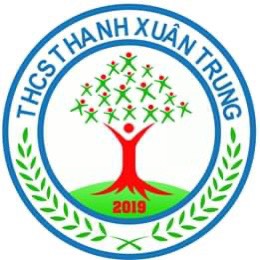 Câu 1: Hoàn thành các PTHH.
a. Fe(NO3)3    +       3NaOH                         Fe(OH)3    +       3NaNO3
b. Ca(NO3)2   +         K2SO4                         CaSO4       +
2KNO3
c. Na2O          +        2HCl                           2NaCl        +          H2O
d. MgCl2         +        2AgNO3                       Mg(NO3)2     +    2AgCl
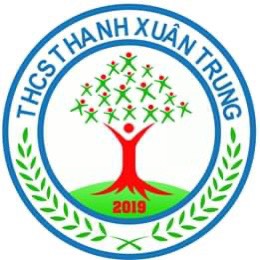 II. Tự luận:
PHT 1
Câu 2: Tìm công thức hóa học của khí A. Biết khí A có công thức tổng quát là SOX và có tỉ khối so với khí hiđro là 40
Hướng dẫn: 
dsox/H2 = 40 => Msox = 40 x2 = 80
Ta có 32 + x16 = 80
          16x = 80 – 32 = 48 => x = 3 
Công thức của khí A là : SO3
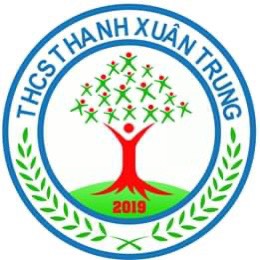 Câu 3:  Cho 10,8 gam nhôm tác dụng  hết với axit clohiđric HCl tạo thành nhôm clorua AlCl3 và khí hiđro.
a. Viết phương trình  hóa học xảy ra? Tính khối lượng của nhôm clorua?
b. Tính thể tích của khí hiđro(ĐKTC)?	
c. Áp dụng định luật bảo toàn khối lượng tính khối lượng của axit clohiđric HCl?
a. Phương trình phản ứng:  2Al    +   6 HCl               2AlCl3 +  3 H2
b.Tính  m AlCl3.                 
Có nAl = 10,8 : 27 = 0,4 mol.                                                                                     
 n AlCl3 = n Al = 0,4 mol                                                                                          
M AlCl3 = 133,5 g.                Vậy mAlCl3 = nAlCl3.MAlCl3
mAlCl3 = 0,4 . 133,5 =  53,4 g                                                                                  
c. Tính thể tích của khí hiđro:             nH2  =
nAl  =
. 0,4 = 0,6 mol
VH2   =  nH2 . 22,4  =  0,6. 22,4 =  13,44 lit  
d. Áp dụng định luật BTKL tính mHCl:
mHCl =  m AlCl3  +    mH2  -  mAl.
m H2  =  0,6 . 2  =  1, 2 g.                                         
mHCl =  53,4  +  1,2  -  10,8  =  43, 8 g
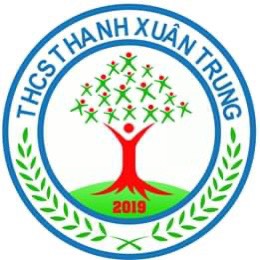 4 Nội dung được ôn tập:
Viết và hoàn thành PTHH
Bài toán Xác định công thức khí A 
Bài toán áp dụng ĐLBT khối lượng
Chuyển đổi giữa khối lượng , thể tích và lượng chất. (n, m , V)
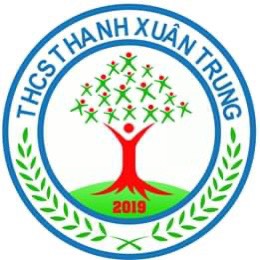 Dặn dò
Hoàn thành phiếu học tập số 1 và 2 
      từ 9/3 đến 14/3/2020.
Ôn tập kiến thức lý thuyết đã học chương 3 và 4